доцент д-р Господин ДИМОВ, дмПОВЕДЕНИЕ ПРИ МАСИВНО КЪРВЕНЕ И НАРУШЕНИЯ В КРЪВОСЪСИРВАНЕТО ПРИ ПАЦИЕНТИСЪС СЪЧЕТАНА ТРАВМА
За коагулопатията
Неконтролираното посттравматично кървене все още е основната причина за потенциално предотвратима смърт при пациентите със съчетана травма.
При една трета от всички пациенти с травма с масивно кървене се установяват признаци на коагулопатия. Тази ранна коагулопатия, наскоро бе призната за многофакторно основно състояние, което се получава като резултат на комбинацията от хеморагичен шок, тъканномодулинова регулация, свързана с нараняването, генериране на комплекс тромбин-тромбомодулин и активиране на антикоагуланти и фибринолитични пътища.
ПРЕДШЕСТВАЩО СЪСТОЯНИЕ
Възраст
Генетична предразположеност
СЪПЪТСТВАЩИ ЗАБОЛЯВАНИЯ
ПРИЕМАНИ МЕДИКАМЕНТИ
ТРАВМА
ТЪКАННИ УВРЕЖДАНИЯ
КЪРВЕНЕ
ШОК
ТЪКАННА ХИПОПЕРФУЗИЯ
Симпатико-адренално
активиране
СИСТЕМНА ЕНДОТЕЛОПАТИЯ
Възпаление
Образуване
на гликокаликс
Тромбоцитно 
активиране/дисфункция
Ендогенна
хепаринизация
Подтисната активност на
 факторите на съсирване
ХИПЕРФИБРИНОЛИЗА
ФАКТОРИ СВЪРЗАНИ
С ТРАВМАТА
ФАКТОРИ СВЪРЗАНИ
С ЛЕЧЕНИЕТО
Загуба на фактори
Разреждане на фактори
Ацидоза
Изчерпване на фактори
Хипотермия
ТРАВМАТИЧНА КОАГУЛОПАТИЯ
Степени на препоръчителност
Препоръка 1
Първоначално поведение и предотвратяване на по-нататъшно кървене
Препоръчваме пациентите с тежка съчетана травма да бъдат транспортирани директно до подходящо болнично травматологично звено, където да продължи тяхното лечение. (Степен 1В)
Препоръчваме времето, изминало между нараняването и контрола на кървенето, да бъде съкратено до минимум. (Степен 1А)
Препоръка 2
Локално спиране на кървенето
Препоръчително е използването на локална компресия, за да бъде ограничено всяко животозастрашаващо кървене. (Степен 1А)
Препоръчваме допълнителна употреба на турникет за спиране на животозастрашаващо кървене от наранявания при открито счупване на крайниците в доболничната обстановка. (Степен 1В)
Препоръчваме приложението на тазов колан за ограничаване на животозастрашаващо кървене при наличие на предполагаема фрактура на таза в предхирургичната обстановка. (Степен 1В)
Препоръка 2
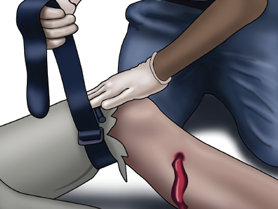 Тазов колан
Турникет
Препоръка 3
Вентилация и оксигенация
Препоръчваме избягването на всякаква хипоксемия, като таргетни нива на SpO2=88-92% са достатъчни. (Степен 1А)
При пациенти със съчетана травма, препоръчваме поддържане на нормовентилация. Таргетно ниво на РаСО2=35-40 mmHg. (Степен 1В)
Предлагаме приложението на хипервентилация при наличие на признаци на предстоящо мозъчно херниране и повишено вътречерепно налягане. (Степен 2В)
Препоръка 4
Начална оценка
Препоръчваме лекарят клинично да оцени степента на травматичен кръвоизлив, като използва комбинация от физиологичните параметри на пациента, анатомичния модел на нараняванията, механизма на нараняването и клиничния отоговор на пациента след осигуряване на първоначална помощ. (Степен 1С)
Предлагаме да се използва шоковия индекс (SI) за оценка на степента на хиповолемичен шок. (Степен 2С)
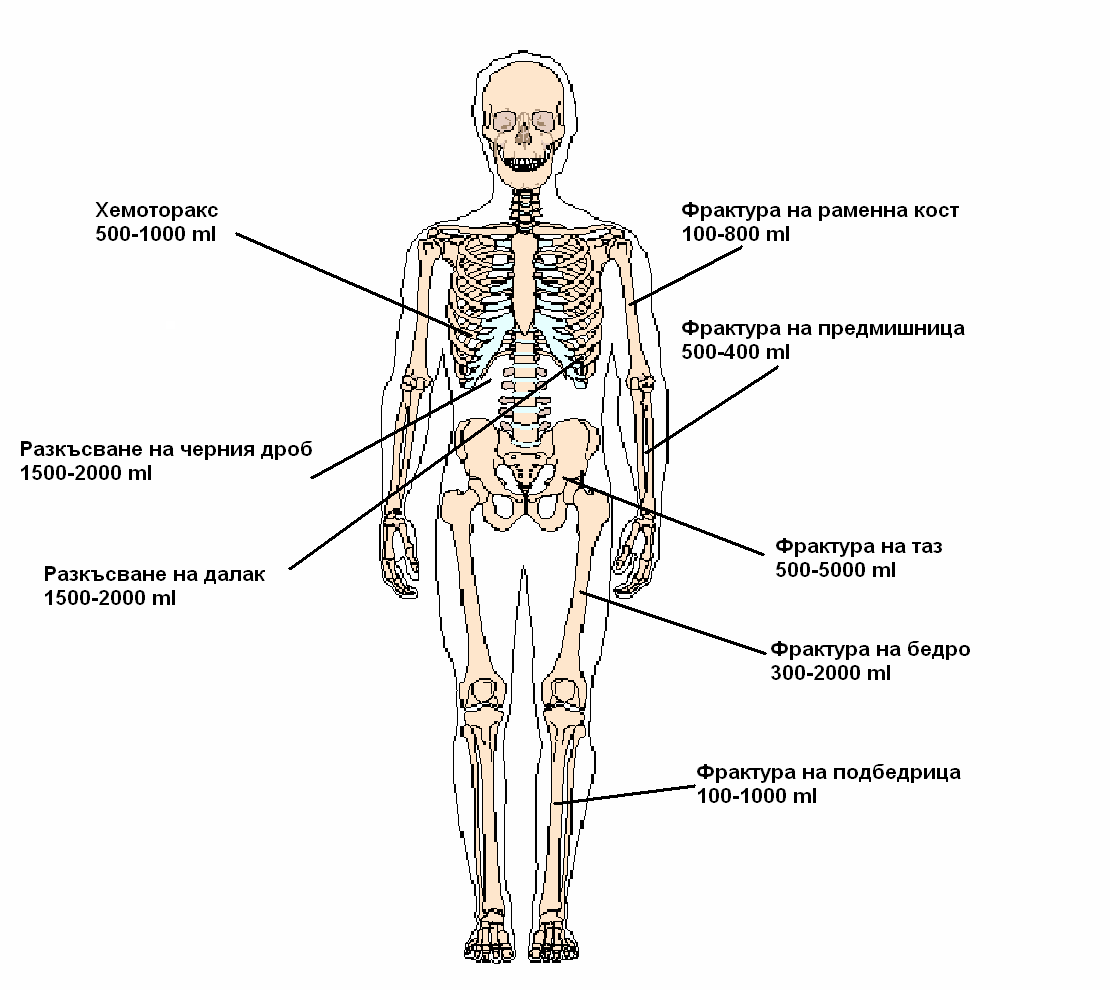 Приблизителна кръвозагуба
11
11
[Speaker Notes: Представена е приблизителната кръвозагуба при различен травматизъм.]
Препоръка 5
Спешни манипулации
Препоръчваме пациентите с очевиден източник на кървене, както и тези, които са с хеморагичен шок и предполагаем източник на кървене, да се подлагат на незабавна оперативна процедура за контрол на кървенето. (Степен 1С)
Препоръка 6
Препоръчваме пациентите без необходимост от оперативна интервенция за незабавен контрол на кървенето и неидентифициран източник на кървене да се подлагат на незабавно допълнително изследване и проследяване. (Степен 1С)
Препоръка 7
Препоръчваме използването на насочена оценка с ехографско изследване при травма (FAST) за откриване на свободна течност в телесните кухини при пациенти с травма на торса. (Степен 1С)
Препоръчваме ранно образно изследване, използвайки контрастна КТ на цялото тяло (WBCT) за откриване и идентифициране на вида нараняване и потенциален източник на кървене. (Степен 1В)
Препоръка 8
Препоръчваме ниския първоначален Хемоглобин да се счита за показател за тежко кървене, свързано с коагулопатия. (Степен 1В)
Препоръчваме използването на многократни измервания на Хемоглобина като лабораторен маркер за кървене, тъй като първоначалната му стойност в нормалните граници може да маскира кървенето. (Степен 1В)
Препоръка 9
Препоръчваме измерванията на Серумния Лактат и/или Дефицита на основи (ВD) като чувствителен тест за оценка и проследяване на степента на кървене и шок. (Степен 1В)
Препоръка 10
Препоръчваме рутинната практика да включва ранното и многократно проследяване на хемостазата, като се използва или комбинирано традиционно лабораторно определяне на Протромбиновото време (PT), брой на Тромбоцитите и нивото на Фибриногена, и/или PT/(INR) и/или вискозоеластичен метод (VEM). (Степен 1С)
Препоръчваме целенасочен лабораторен скрининг на пациенти със съчетана травма, лекувани или подозирани, че са лекувани с антикоагуланти. (Степен 1С)
Препоръка 11
Предлагаме проследяването на тромбоцитните функции като допълнение към стандартния лабораторен и/или коагулационен мониторинг при пациенти със съмнение за дисфункция на тромбоцитите. (Степен 2С)
Препоръка 12
Тъканна оксигенация
Препоръчваме пермисивна хипотония с прицелно Систолно Артериално Кръвно Налягане 80–90 mmHg (Средно Артериално Кръвно Налягане 50–60 mmHg), докато голямото кървене не бъде спряно в началната фаза след съчетана травма при липса на мозъчно увреждане. (Степен 1С)
При пациенти с тежка ЧМТ (GCS≤8), препоръчваме да се поддържа средно артериално налягане ≥ 80 mmHg. (Степен 1С)
Препоръка 13
Препоръчваме да се използва стратегия за рестриктивно (ограничено) заместване на обема на циркулиращите течности за постигане на целево артериално кръвно налягане, докато кървенето бъде контролирано. (Степен 1В)
Препоръка 14
При наличие на животозастрашаваща хипотония, препоръчваме приложение на вазоконстриктори в допълнение към инфузионните разтвори за поддържане на целевото артериално кръвно налягане. (Степен 1С)
Препоръчваме инфузия на инотропно средство при наличие на миокардна дисфункция. (Степен 1С)
Препоръка 15
При пациенти с хипотензия, като резултат на кървене, препоръчваме инфузионно лечение с изотонични кристалоидни разтвори. (Степен 1А)
Препоръчваме използването на балансирани електролитни разтвори и избягване на солеви разтвори. (Степен 1В)
Препоръчваме да се избягват хипотонични разтвори като Ringer Lactate при пациенти с тежка черепно-мозъчна травма. (Степен 1В)
Препоръчваме употребата на колоидни разтвори да бъде ограничена поради неблагоприятните ефекти върху хемостазата. (Степен 1С)
Препоръка 16
При съпътстваща анемия и необходимост от провеждане на заместително кръвопреливане, препоръчваме поддържането на целеви стойности на Хемоглобина в границите на 70 до 90 g/l. (Степен 1С)
Препоръка 17
За да се оптимизира кръвосъсирването, ние препоръчваме ранно прилагане на мерки за намаляване на топлинните загуби и затопляне на хипотермичния пациент с цел постигане и поддържане на нормотермия. (Степен 1С)
Препоръка 18
Препоръчваме оперативен контрол на уврежданията при пациенти с тежка съчетана травма, тежък хеморагичен шок и признаци на продължаващо кървене и нарушено кръвосъсирване. (Степен 1В)
Други фактори, налагащи спешна операция са хипотермията, ацидозата, анатомично недостъпно голямо нараняване, необходимост от продължителни процедури или съпътстващо голямо нараняване извън корема. (Степен 1С)
При липса на някой от горните фактори при пациенти със стабилна хемодинамика, препоръчваме първично окончателно хирургично лечение. (Степен 1С)
Препоръка 19
Препоръчваме пациентите с нарушение на целостта на тазовия пръстен при хеморагичен шок да претърпят незабавно затваряне и стабилизиране на тазовия пръстен. (Степен 1В)
Препоръка 20
Препоръчваме при пациентите с продължаваща хемодинамична нестабилност, при проведена адекватната стабилизация на тазовия пръстен, ранен хирургичен контрол на кървенето и/или пре-перитонеална пакетиране (РРР) и/или ангиографска емболизация. (Степен 1В)
Предлагаме използването на аортна балонна оклузия да се разглежда само при екстремни обстоятелства при пациенти с фрактура на таза, за да се спечели време, докато могат да бъдат приложени подходящи мерки за контрол на кървенето. (Степен 2С)
Препоръка 21
Препоръчваме използването на локални кръвоспиращи средства в комбинация с други хирургични мерки или с пакетиране при венозни или умерени артериални кръвоизливи, свързани с паренхимни наранявания. (Степен 1В)
Препоръка 22
Начално поведение при кървене и коагулопатия
Антифибринолитици
Препоръчваме приложение на TXA при пациенти с травма, които кървят или съществува риск от значителен кръвоизлив възможно най-скоро до 3 час след нараняването при начална доза от 1 g, инфузирана за 10 минути, последвана от венозна инфузия на 1 g за 8 h. (Степен 1А)
Препоръка 22
Препоръчваме протоколите за лечение на пациенти с кървене да включват прилагането на TXA още по време на транспорта към болницата. (Степен 1С)
Препоръчваме прилагането на TXA преди да са известни резултатите от изследването на VEM. (Степен 1В)
Препоръка 23
Препоръчваме лабораторното проследяване на нарушенията в кръвосъсирването и терапевтичното коригиране на отклоненията да започнат незабавно след приемане в болницата. (Степен 1В)
Препоръка 24
Първоначално поведение при нарушения в коагулацията
При първоначалното лечение на пациенти с очакван масивен кръвоизлив, препоръчваме една от двете следващи стратегии:
Трансфузия на Прясно Замразена Плазма (ПЗП) или инактивиран от патоген ПЗП в съотношение ПЗП/Еритроцитен концентрат (ЕК) от поне 1/2 в зависимост от необходимостта. (Степен 1С)
Трансфузиране на Фибриногенен концентрат и Еритроцитен концентрат. (Степен 1С)
Препоръка 25
По-нататъшно целенасочено поведение при нарушения в кръвосъсирването
Лечението да продължи, като включва целенасочена стратегия, основана на резултатите на стандартните лабораторни стойности на коагулацията и/или VEM. (Степен 1В)
Препоръка 26
При използването на стратегия, основана на приложение на ПЗП, препоръчваме тя се води от стандартните лабораторни параметри (PT и/или APTT> 1,5 пъти от нормалните и/или VEM доказателства за дефицит на коагулационните фактори. (Степен 1С)
Препоръчваме да се избягва трансфузия на ПЗП при пациенти без голямо кървене. (Степен 1В)
Препоръчваме да се избягва използването на ПЗП за лечение на хипофибриногенемия. (Степен 1С)
Препоръка 27
При CFC стратегията, препоръчваме лечение с факторни концентрати въз основа на стандартни параметри на коагулация на лабораторията и/ или VEM за функционален дефицит на коагулационен фактор. (Степен 1С)
При условие, че нивата на фибриноген са нормални, предлагаме PCC да се прилага на пациента с кървене въз основа на данни за забавено активиране на коагулацията с помощта на VEM. (Степен 2С)
[Speaker Notes: CFC: Coagulation factor concentrates - Концентрати на фактори на съсирването.
РРС: Prothrombin complex concentrate - Концентрати на фактори на Протромбиновия комплекс.]
Препоръка 27
Предлагаме проследяването на фактор XIII да бъде включен в алгоритмите за поддържане на коагулацията и той да бъде допълван при пациентите с кървене, при което е доказан неговия функционален дефицит на FXIII. (Степен 2С)
Препоръка 28
Препоръчваме лечение с Фибриногенен концентрат или криопреципитат, ако голямото кървене е придружено от хипофибриногенемия (VEM доказан функционален дефицит на фибриногена или пък плазмено ниво ≤ 1,5 g/l). (Степен 1С)
Предлагаме първоначално добавяне на Фибриноген от 3–4 g. Това е еквивалентно на 15–20 донорски единици криопреципитат или 3–4 g фибриногенен концентрат. Повтарящите се дози трябва да се ръководят от VEM и лабораторна оценка на нивата на фибриногена. (Степен 2С)
Препоръка 29
Препоръчваме Тромбоцитна маса да се прилага с цел поддържане на броя на тромбоцитите над 50.109/l. (Степен 1С)
Предлагаме поддържане на броя на тромбоцитите над 100.109/l при пациенти с продължаващо кървене и/или ЧМТ. (Степен 2С)
Ако се прилага, предлагаме първоначална доза от четири до осем Тромбоцитни маси или една аферезна опаковка. (Степен 2С)
Препоръка 30
Препоръчваме нивата на йонизирания калций да се проследяват и поддържат в нормалните граници по време на масивна трансфузия. (Степен 1С)
Предлагаме прилагането на Calcium chlorati 10% за коригиране на хипокалциемията. (Степен 2С) Той се предпочита Ca gluconici, тъй като съдържа 270 mg елементарен калций в  10 ml, докато 10% Ca gluconici съдържа 90 mg/10 ml. Той e за предпочитане и при нарушена чернодробна функция, тъй като намаленият цитратен метаболизъм води до по-бавно освобождаване на йонизиран калций.
Препоръка 31
Ние не препоръчваме използването на рекомбинантно активиран коагулационен фактор VII (rFVIIa) като лечение на първа линия. (Степен 1В)
Предлагаме използването на rFVIIa извън стандартните показания да се обмисля само ако голямото кървене и травматичната коагулопатия продължават, въпреки всички други опити за контрол на кървенето и след прилагането на най-добрата практика на конвенционалните хемостатични мерки. (Степен 2С)
Препоръка 32
Препоръчваме да се антагонизира ефекта на изброените антитромботичните средства при пациенти с продължаващо кървене. (Степен 1С)
Антагонисти на  Vитамин K
Директни перорални антикоагуланти – инхибитори на фактор Xa
Директни перорални антикоагуланти - тромбинов инхибитор
Антитромбоцитни средства
Препоръка 33
При пациенти със съчетана травма и кървене, които са били на лечение с индиректни перорални антикоагуланти, препоръчваме спешното антагонизиране на ефекта им с ранната употреба както на PCC, както и на Рhytomenadione (Vitamin K1) 5 mg i.v. (Степен 1А)
[Speaker Notes: РРС: Prothrombin complex concentrate - Концентрати на фактори на Протромбиновия комплекс.]
Препоръка 34
Предлагаме измерване на плазмените нива на перорални директни анти-Xa медикаменти като Аpixaban, Еdoxaban или Rivaroxaban, при пациенти, лекувани или подозирани, че се лекуват с едно от тези средства. (Степен 2С)
Предлагаме измерването на анти-Ха активността да бъде калибрирано за конкретния медикамент. Ако това не е възможно, предлагаме да се потърси съвет от експерт хематолог. (Степен 2С)
При наличчно животозастрашаващо кървене, препоръчваме приложение на TXA 15 mg/kg (1 g) iv и да се обсъди използването на PCC (25-50 U/kg), докато не са налични специфични антидоти. (Степен 2С)
Препоръка 35
Предлагаме измерване на плазмените нива на Dabigatran, като се използва разредено тромбиново време при пациенти, лекувани или подозирани, че се лекуват с този медикамент. (Степен 2С)
Ако измерването не е възможно , то предлагаме измерване на стандартното тромбиново време, за качествена оценка на присъствието и действието на медикамента. (Степен 2С)
Ако кървенето е животозастрашаващо при тези, препоръчваме лечение с Idarucizumab (5 g  iv) (степен 1B) и предлагаме лечение с TXA 15 mg/ kg (или 1 g) iv. (Степен 2С)
Препоръка 36
Предлагаме лечение с Тромбоцитна маса, ако е документирана дисфункция на тромбоцитите при пациент с продължително кървене, лекуван с антитромбоцитни срества. (Степен 2С)
Предлагаме прилагане на Тромбоцитна маса при пациенти с вътречерепно кървене, които са били лекувани с антитромбоцитни срества и ще бъдат подложени на операция. (Степен 2В)
[Speaker Notes: APA - Аntiplatelet agents
ICH - Intracranial haemorrhage]
Препоръка 36
Предлагаме да се избягва прилагането на Тромбоцитна маса при пациенти с вътречерепно кървене, които са били лекувани с антитромбоцитни средства и няма да бъдат подложени на хирургическа интервенция. (Степен 2В)
Предлагаме да се обмисли прилагането на Desmopressin (0,3 µg/kg) при пациенти, лекувани с инхибиращи тромбоцитите лекарства или болест на von Willebrand. (Степен 2С)
Препоръка 37
Препоръчваме приложение на ранна механична профилактика на ВТЕ с периодична пневматична компресия (IPC), докато пациентът е неподвижен и съществува риск от кървене. (Степен 1С)
Препоръчваме комбинирана медикаментозна и IPC профилактика на ВТЕ в рамките на 24 часа след контролирането на кървенето и докато пациентът не стане активно подвижен. (Степен 1В)
Препоръка 37
Не препоръчваме използването на градуирани компресионни чорапи за профилактика на ВТЕ. (Степен 1С)
Не препоръчваме рутинната употреба на филтри на долната празна вена като средство за профилатика на ВТЕ. (Степен 1С)
Препоръка 38
Препоръчваме местните болнични протоколи на поведение да включват прилагане на само на основани на доказателства насоки за лечение на пациентите със съчетана травма с кръвоизлив. (Степен 1В)
Препоръка 39
Препоръчваме местните  болнични клинични системи за управление на качеството и безопасността да включват параметри за оценка на ключовите мерки за контрол на кървенето и резултатите. (Степен 1В)
I. Първоначално поведение и предотвратяване на по-нататъшно кървене
II. Диагноза и проследяване на кървенето
III. Тъканна оксигенация, инфузионно лечение и температурен баланс
IV. Бърз контрол на кървенето
V. Първоначално поведение при кървене
 и коагулопатия
VI. Целенасочено поведение при нарушения в кръвосъсирването
VII. Антагонизиране на ефекта на антитромбоцитните медикаменти
VIII. Профилактика
на ВТЕ
IX. Насоки  за приложение и контрол на качеството